Obj: Conocer los microorganismos y su importancia para la vida
Microorganismos
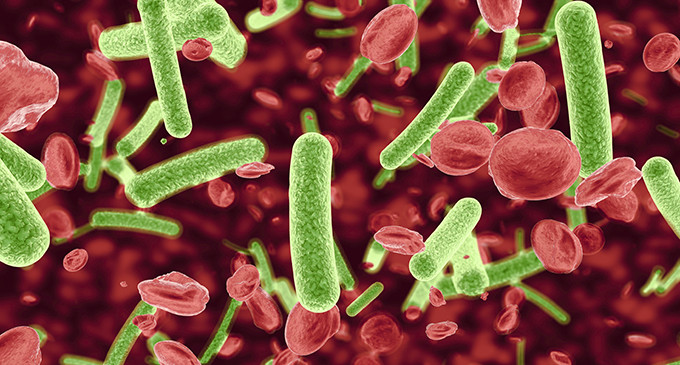 Conociendo a los seres vivos
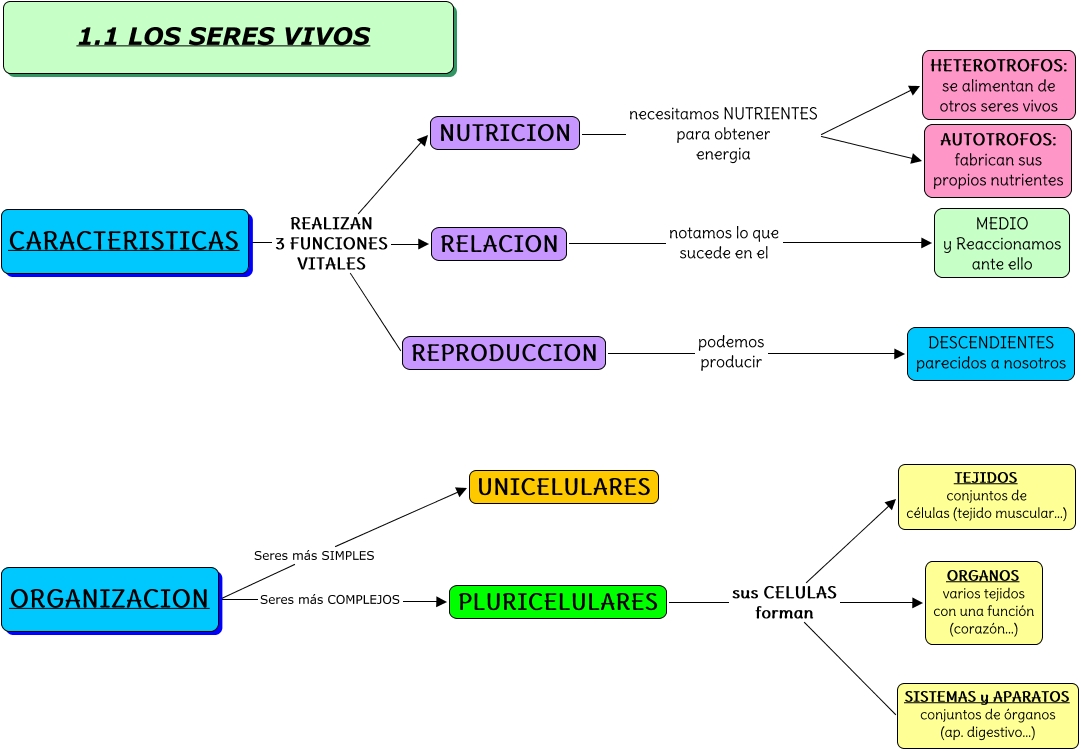 las células
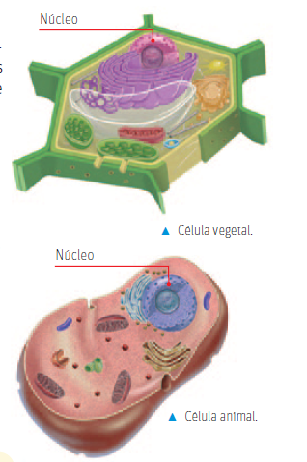 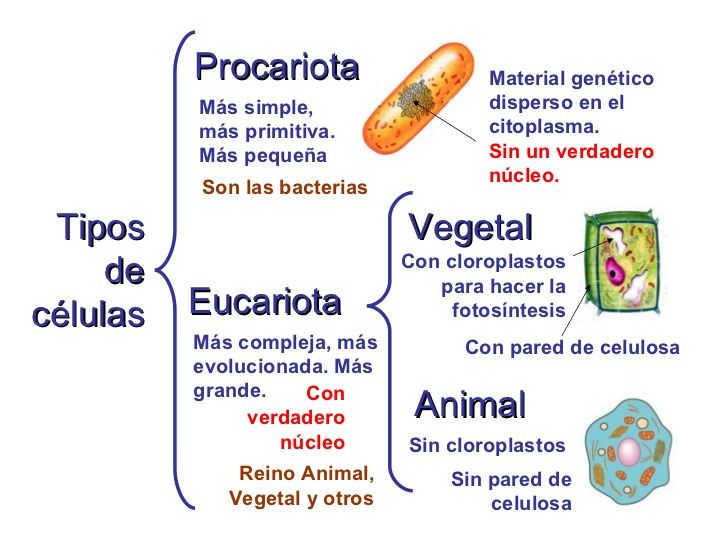 Los microorganismos
No se pueden ver a simple vista

Los podemos observar con un microscopio

Bacterias, protozoos y algunos hongos
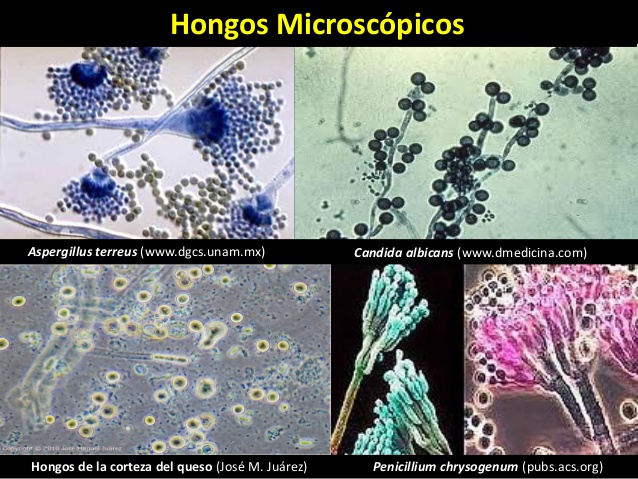 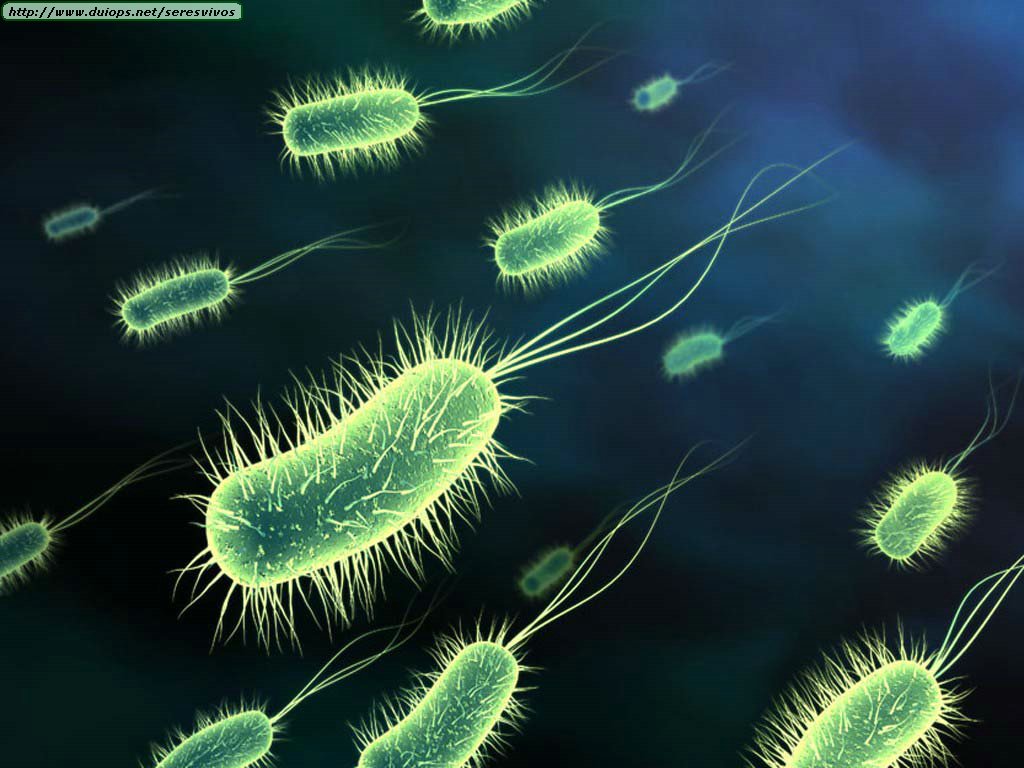 Bacterias
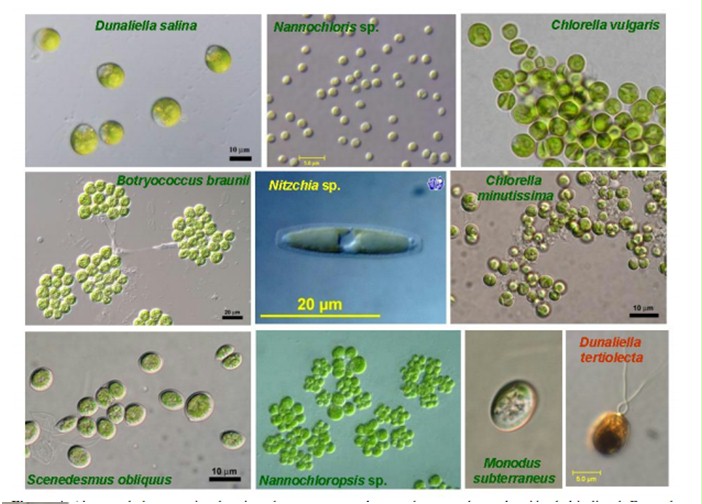 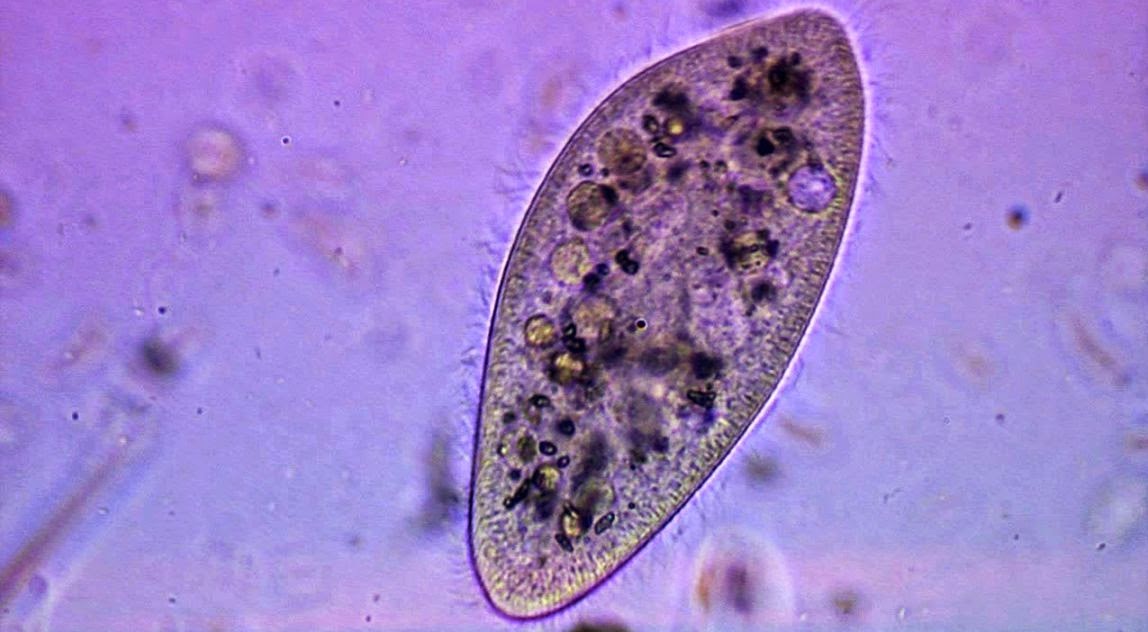 MICROALGAS
PROTOZOO, PARAMECIO
Microorganismos patógenos
Es todo microorganismo capaz de provocar enfermedades infecciosas en el hospedero 

Los organismos nosocomiales son una categoría de patógenos responsables de las infecciones intrahospitalarias
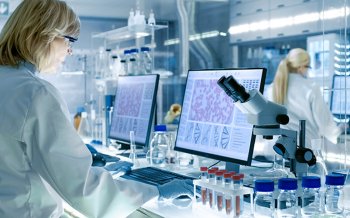 BACTERIAS
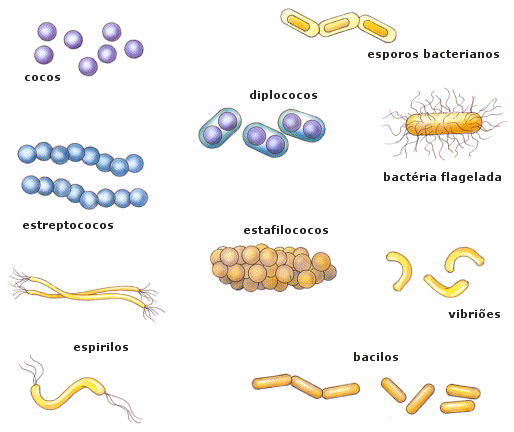 Son microorganismos unicelulares, de forma diferente y hábitat variable
Algunas son capaces de formar una envoltura o cápsula
Todas se multiplican por división 
Encontramos bacterias aeróbicas y anaeróbicas
Formas de las bacterias
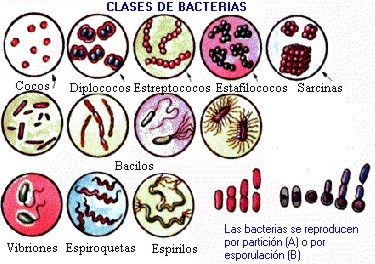 Cocos: bacterias que son mas resistentes a la desecación.

Bacilos: formas alargadas que tienen un mayor área de superficie para absorber nutrientes.
Espirilos: hélices que pueden moverse con mayor facilidad en los fluidos
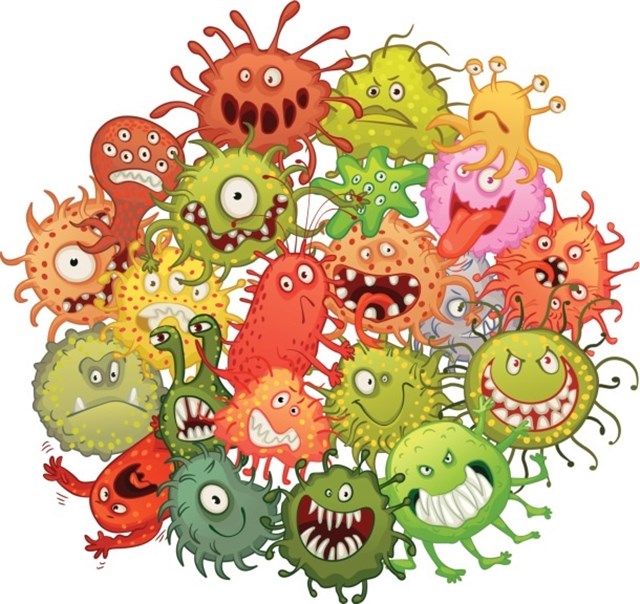 BACTERIAS
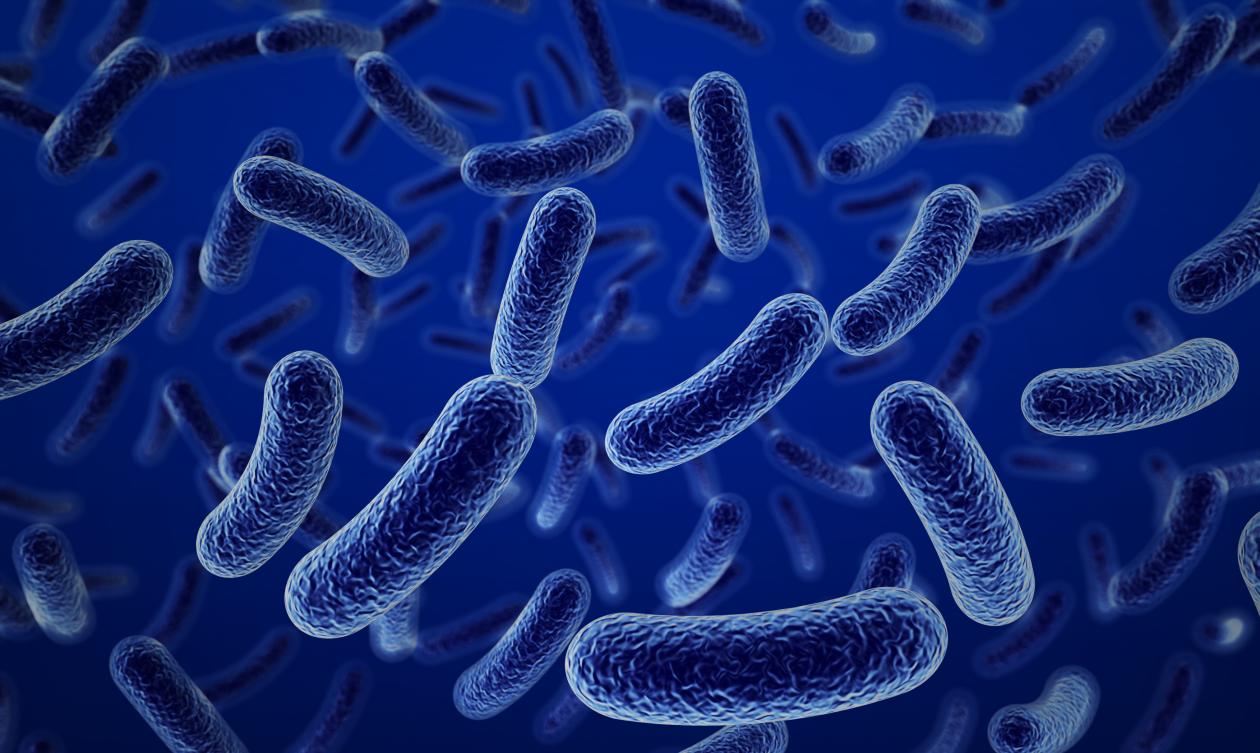 Viven en ambientes diversos 
Pueden vivir aisladas o agrupadas formando colonias
Algunas son autótrofas y otras heterótrofas 
Se reproducen por bipartición
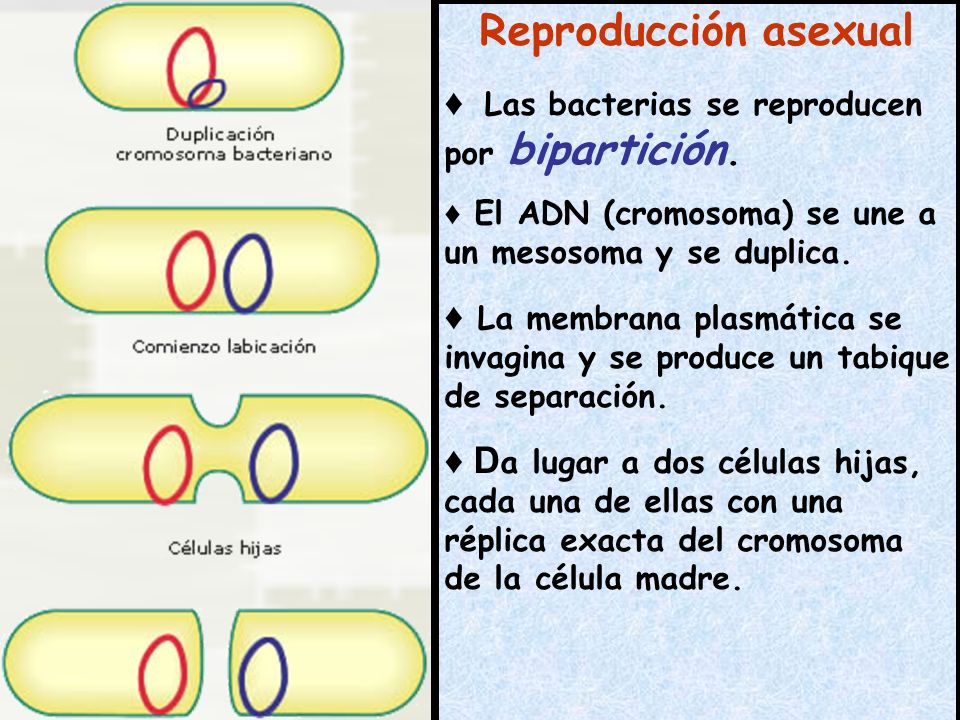 HONGOS
Pertenecen al reino Fungi

Los podemos encontrar en alimentos descompuestos  (obtienen energía)

Son heterótrofos
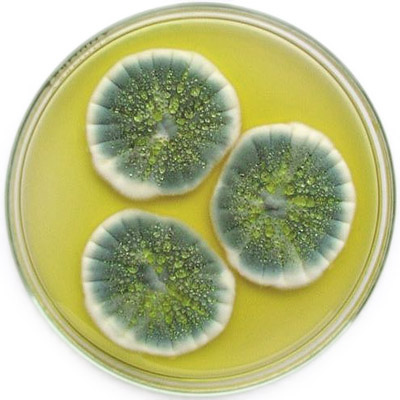 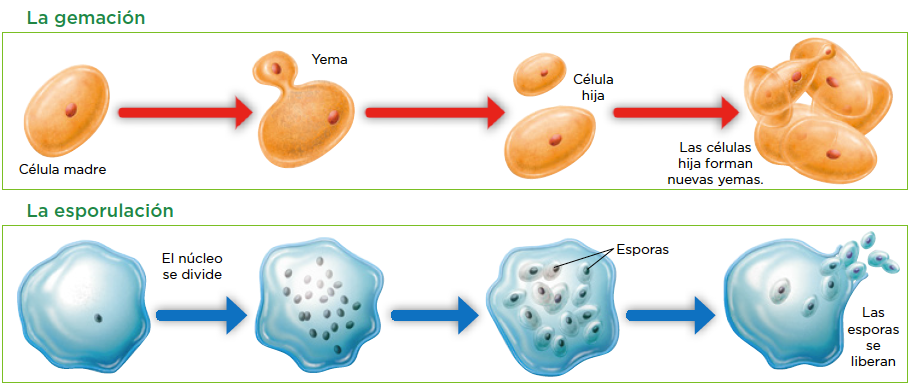 VIRUS
Los virus con partículas microscópicas que NO son células, ni están formadas por ellas 
No se pueden reproducir por si solos, sino que dependen de otro organismo (huésped) 
Carecen de estructuras necesarias para su reproducción.
No tienen la capacidad de obtener materia y energía
Características que impiden clasificar a los virus como microorganismos
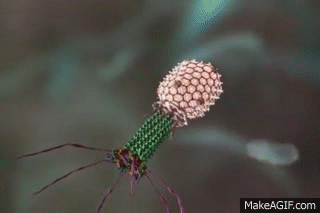 ESTRUCTURA DE LOS VIRUS
La estructura de un virus es simple, a pesar de esto existe cierta diversidad que es usada para la clasificación de estos microorganismos. 
Acido nucleico: (ADN o ARN) cualquiera de estos ácidos puede presentarse en forma monocatenaria o bicatenaria. 
Capside: cubierta proteica que rodea al ac. Nucleico. Formada por numerosas copias de una proteína (capsómero) 
Envoltura: solo la presentan los “virus envueltos” esta constituida por lipoproteínas de origen celular en la que se insertan glicoproteínas.
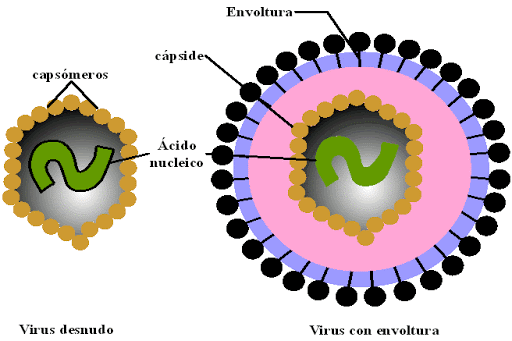 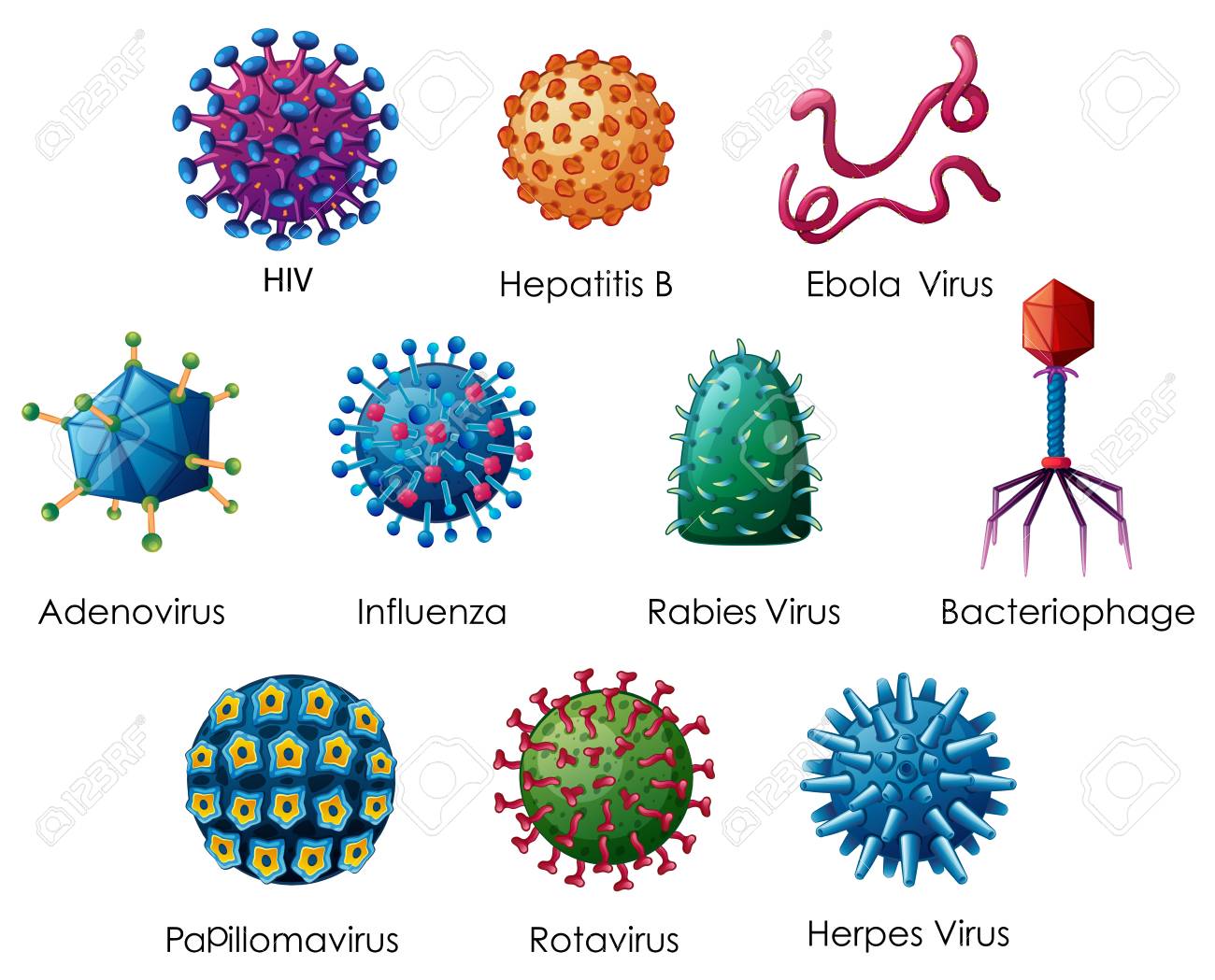 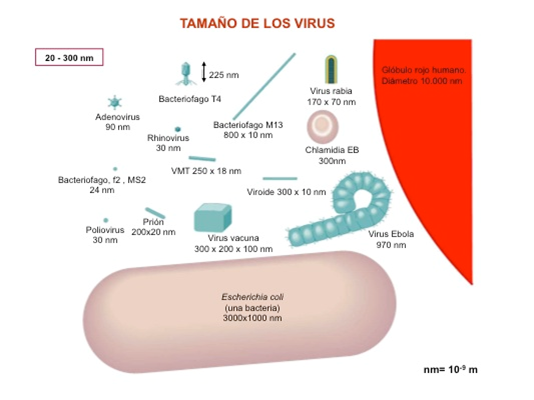 Ciclo de un virus
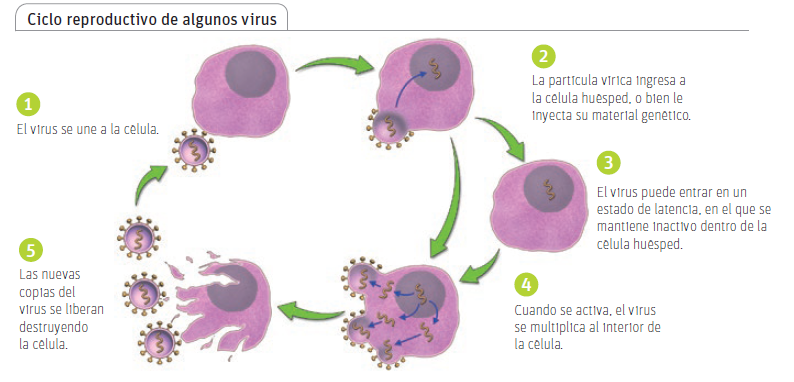